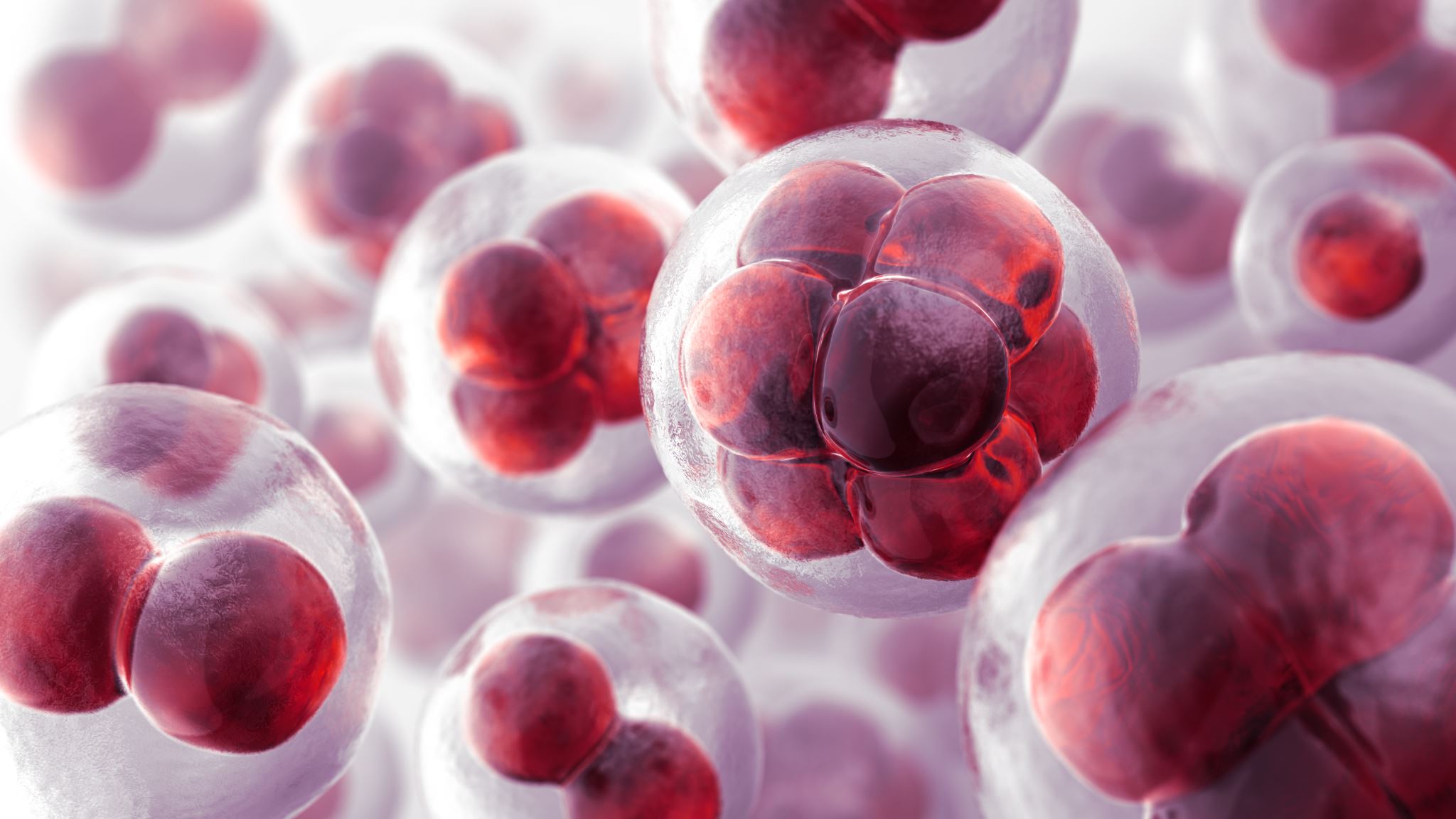 Cell Organelles
CCFS programme
Dr Nyree Myatt
Learning objectives
Students should demonstrate an understanding of basic structure and function of cell organelles.”
Lecture aims
After this lecture, you should be able to:
Describe the structure of cell organelles
Understand functions of different cell organelles
“These pores, or cells … were indeed the first microscopical pores I ever saw, and perhaps, that were ever seen, for I had not met with any Writer or Person, that had made any mention of them before this.”
Robert Hooke
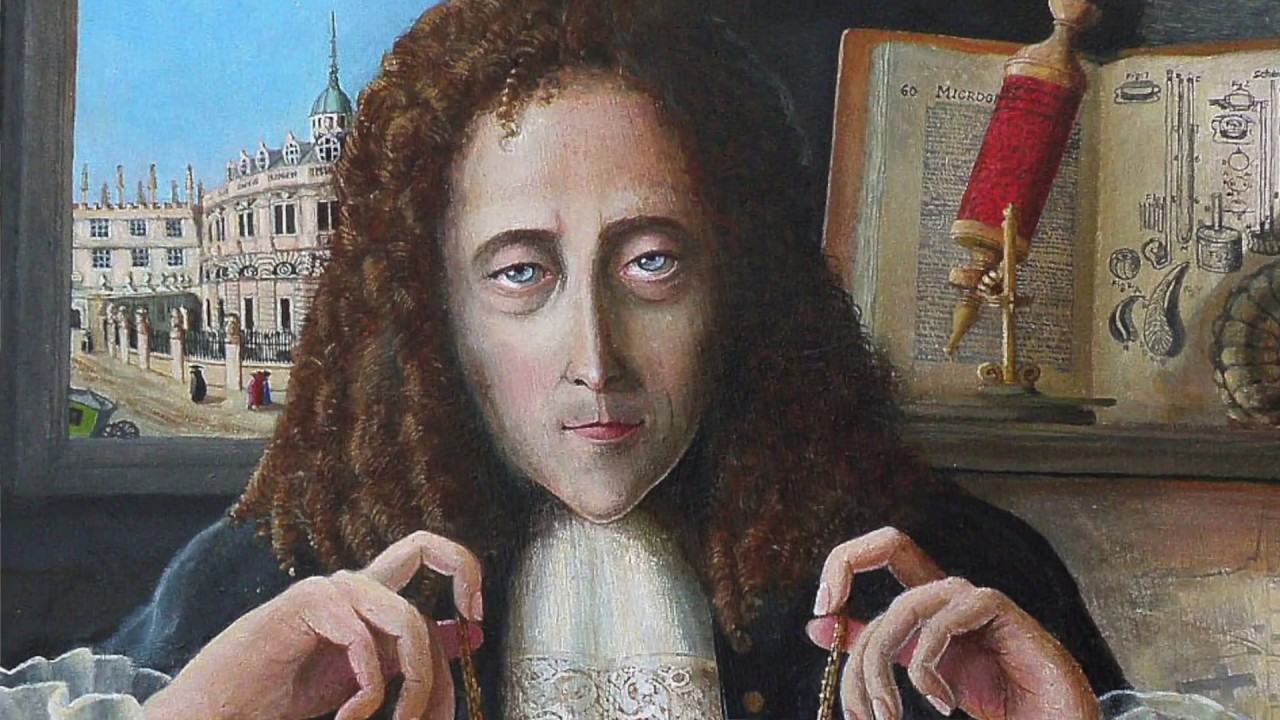 Cells
We are humans – sophisticated beings!
Made of cells….. 
…..But so are lots of other things 
Animals, insects, plants, bacteria
Some organisms are single-celled and others are multi-celled
Cells are the basic building block
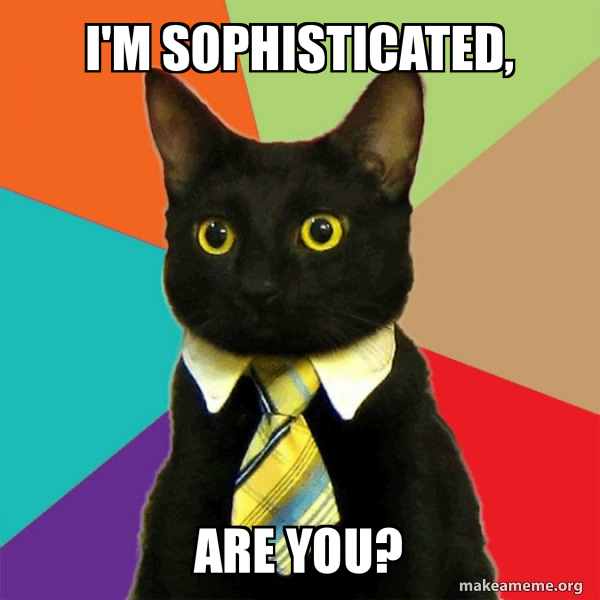 Prokaryotes and Eukaryotes
Classification based on cell structure differences
Eukaryotic (Eukaryote)	Vs	Prokaryotic (prokaryote)
Eu “true” 				Pro “before” 
Karyo “nucleus”				Karyo “nucleus”
The above definition will NOT give you marks in the exam. You need to mention specific structural differences between the above two types of cells
Eukaryote versus prokaryote
Prokaryotes – small, simple organisms like bacteria
Circular strand of DNA
Very few membrane-bound organelles
Ribosomes – small
May have flagella (singular = flagellum)
May have plasmids – small rings of DNA (how can plasmids be advantageous for bacteria?)
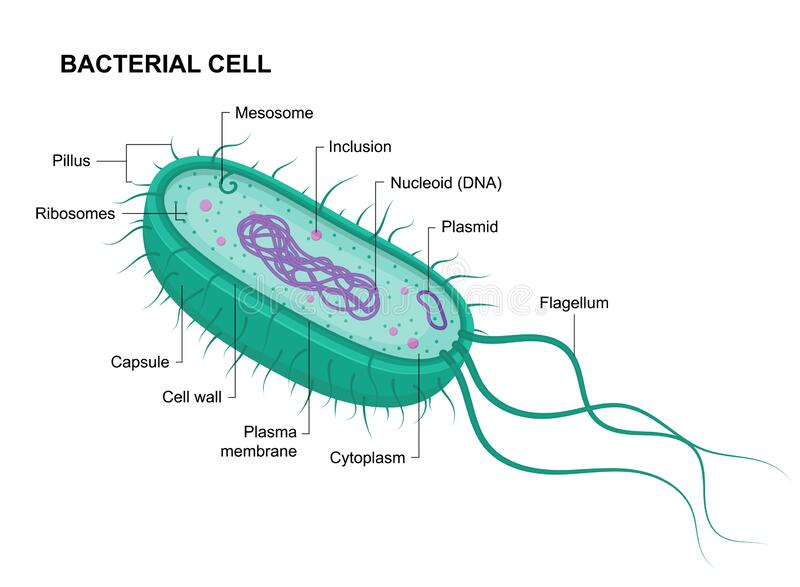 Prokaryotes
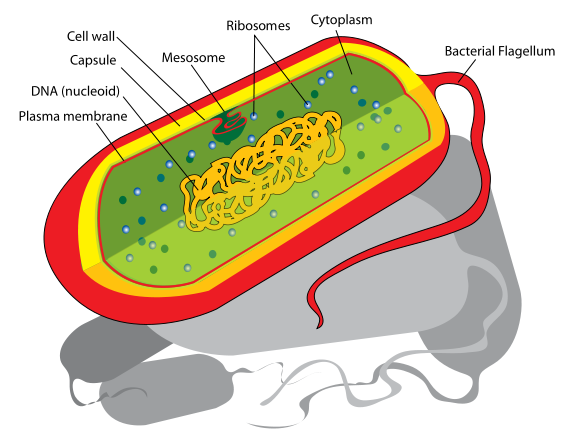 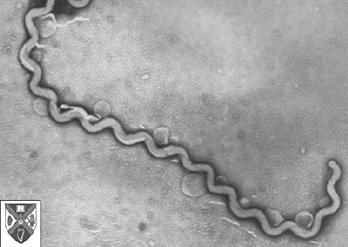 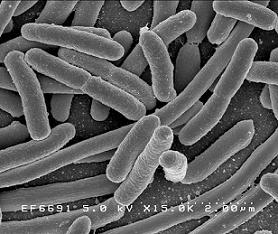 Cocci (spherical) pl
Spirillum (spiral)
Bacilli (elongated) pl
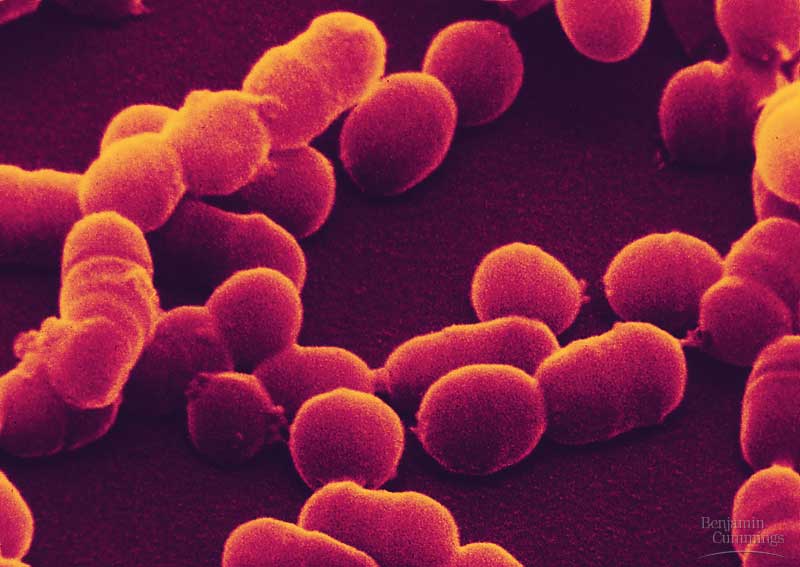 Eukaryote versus prokaryote
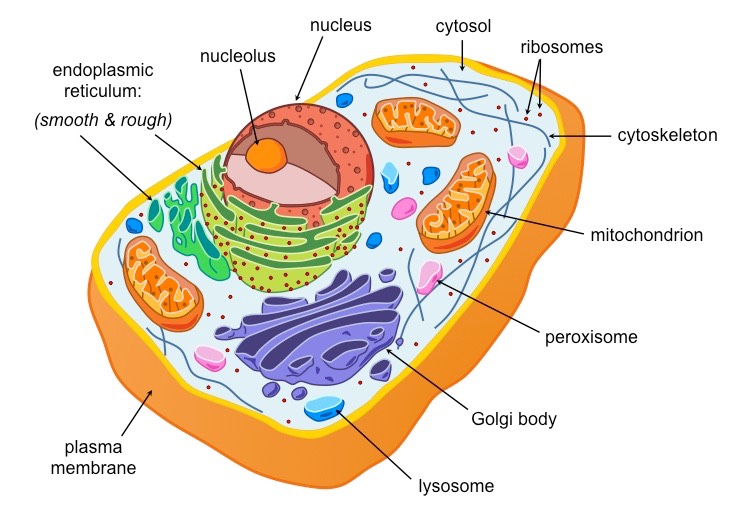 Plasma membrane (aka cell membrane)
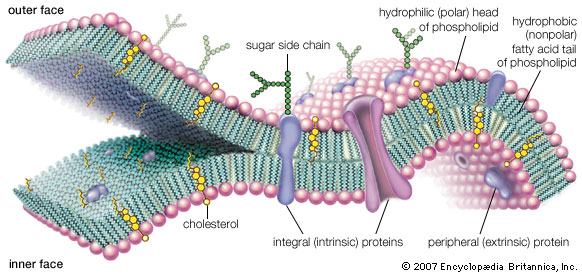 This forms the boundary between inside and outside the cell
Made up of phospholipids, cholesterol and proteins
Function  - the cell’s “gatekeeper”; regulates what goes in and out of the cell
Also has receptors so cell can receive messages from e.g. hormones, cytokines
Receptors/ proteins on cell surface can change over time in response to different circumstances
Dendritic cells growing in a tumour
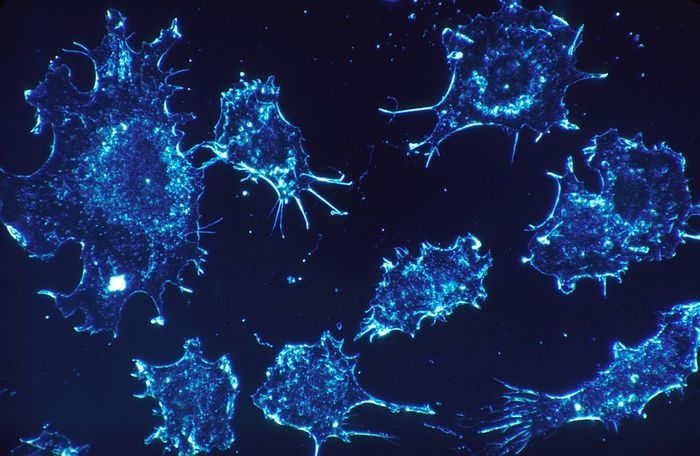 Immature versus mature dendritic cell
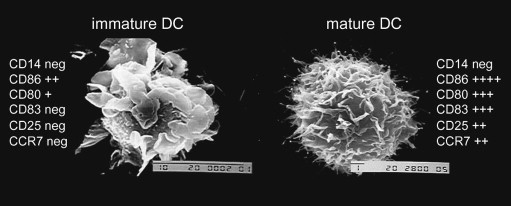 Note how the cell membrane “flows” like a bridal veil
Cytoplasm and cytoskeleton
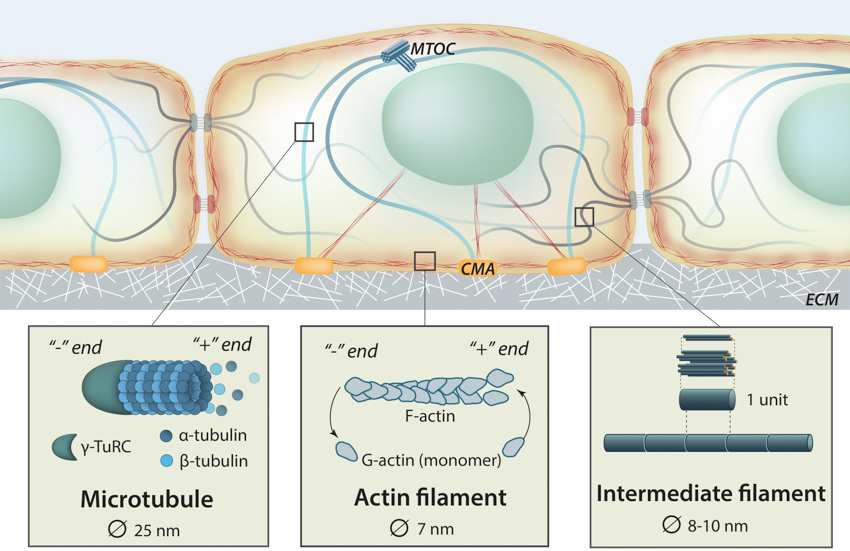 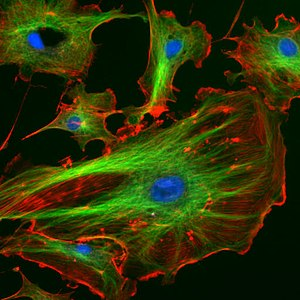 Nucleus – “control centre”
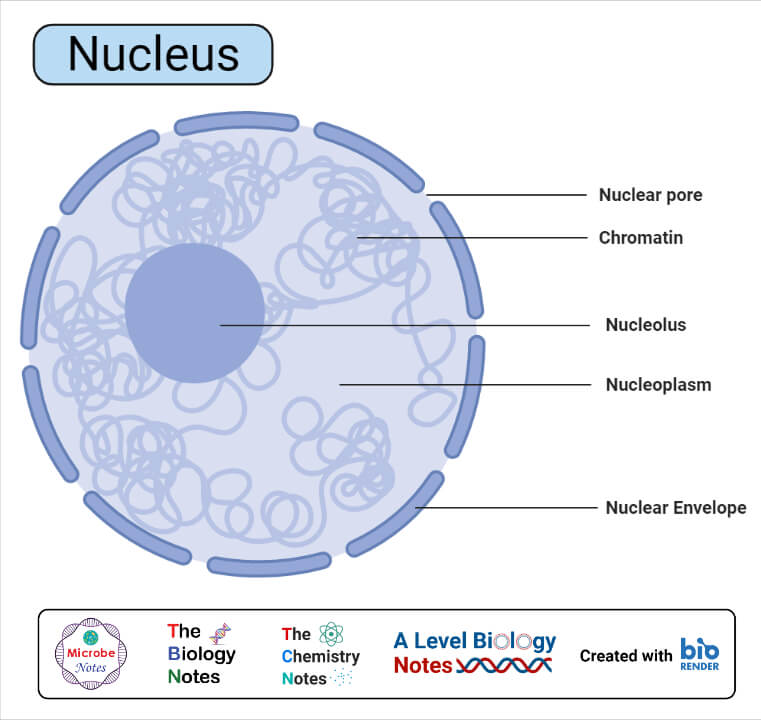 Large organelle bound by a double membraned nuclear envelope, punctured by numerous pores (lets things in and out of nucleus)
Contains chromatin composed of DNA and proteins
Contains the nucleolus
Function: control of the cell by controlling transcription (copying) of DNA
Nucleolus – makes ribosomes
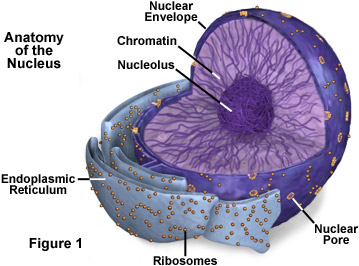 Nucleus
Heterochromatin is condensed and tightly bound 
to histone proteins. Darkly stained

Euchromatin is looser, unfolded
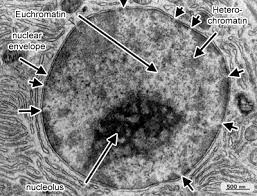 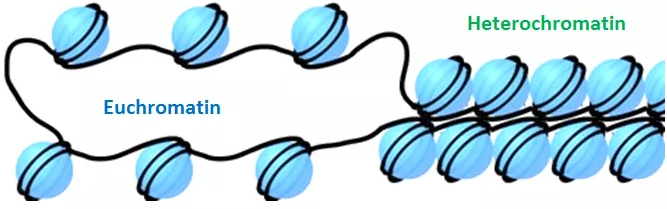 Lysosome
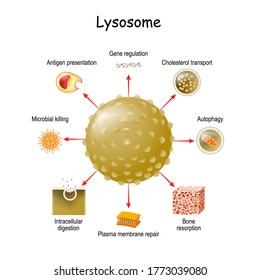 Circular organelle bound by a membrane
Contains digestive enzymes, over 50 different ones, low pH around 4.5
Used to break down old bits of cell and to degrade or destroy material (including bacteria) brought into the cell
What are lysosomal storage diseases?
Lysosomes
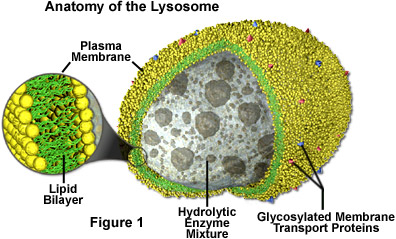 Peroxisomes
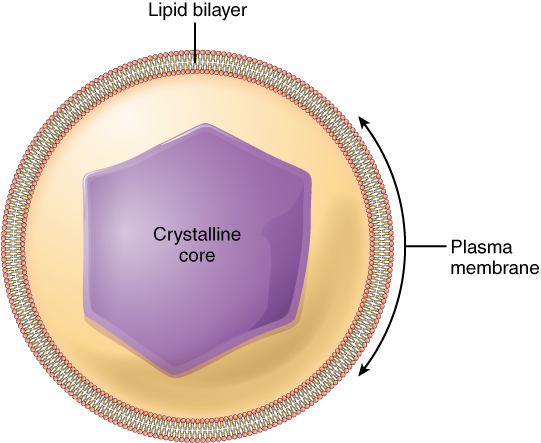 Ribosomes
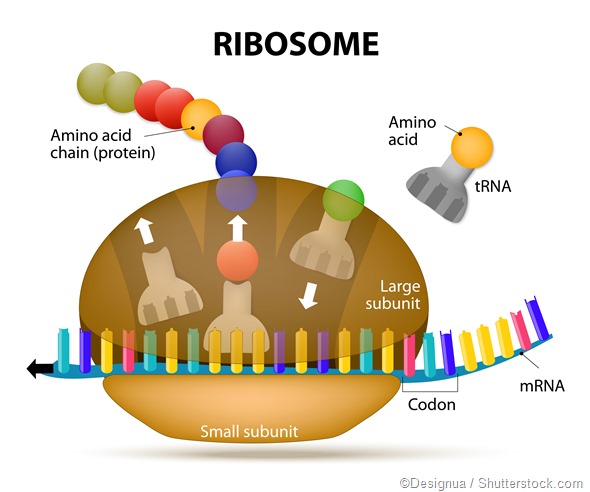 Small organelle, not surrounded by a membrane
Can be free-floating or attached to the rough endoplasmic reticulum
Made of proteins and RNA
Function – where proteins are made (site of translation)
How can ribosomes be exploited?
Rough endoplasmic reticulum (RER)
A system of fluid-filled sacs studded with ribosomes
Takes in proteins made on the ribosomes and folds and processes them.
Reticulum (Latin)- network
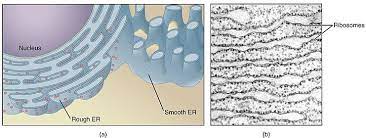 Smooth endoplasmic reticulum (SER)
Like the RER but without ribosomes
Makes and processes lipids like phospholipids and cholesterol
Also acts as a store for intracellular calcium
Which cell types might contain large amounts of SER?
Vesicle
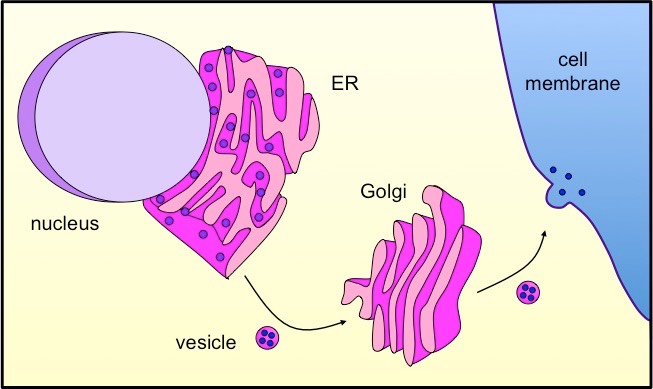 Small sacs found in the cytoplasm
Surrounded by a membrane
Used to transport material into and out of the cell or between organelles within the cell
Formed at the endoplasmic reticulum, Golgi apparatus or cell membrane
Golgi apparatus
A series of fluid-filled flattened sacs, surrounded by membrane
Vesicles pinch off from the edges of the sacs
Function – processing and packaging of proteins and lipids, particularly proteins for export (it’s a bit like a post office)
Also makes lysosomes
What is the cis face and trans face?
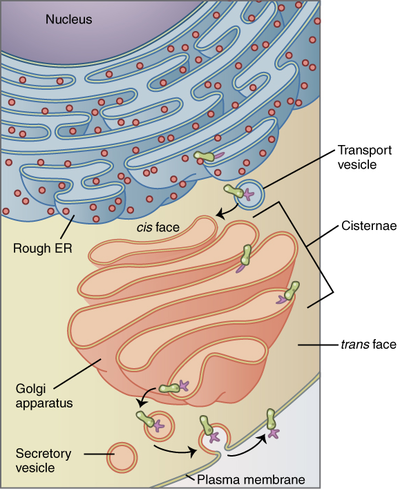 Mitochondrion (plural mitochondria)
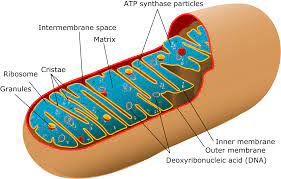 Double membrane; outer one is smooth, inner one is highly folded to form cristae
Inside the folded membrane is the matrix containing enzymes involved in respiration
Function – produce “oodles” of energy!
Energy = ATP
Find loads of mitochondria in cells using lots of energy such as…..??
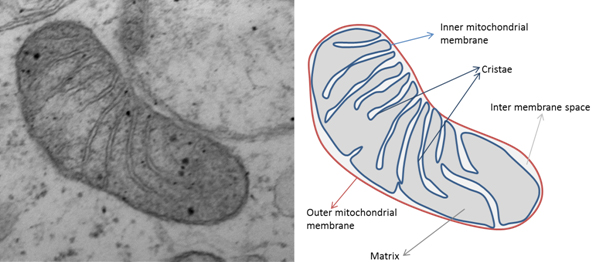 Centriole
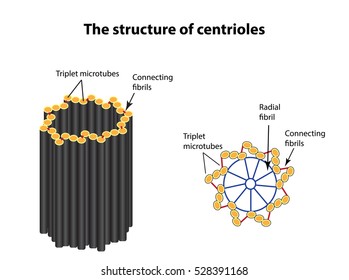 Hollow cylindrical tubes made of microtubules
“9 + 3” arrangement – 9 triplets of microtubules
Function – separation of chromosomes in mitosis
Cilia (singular = cilium)
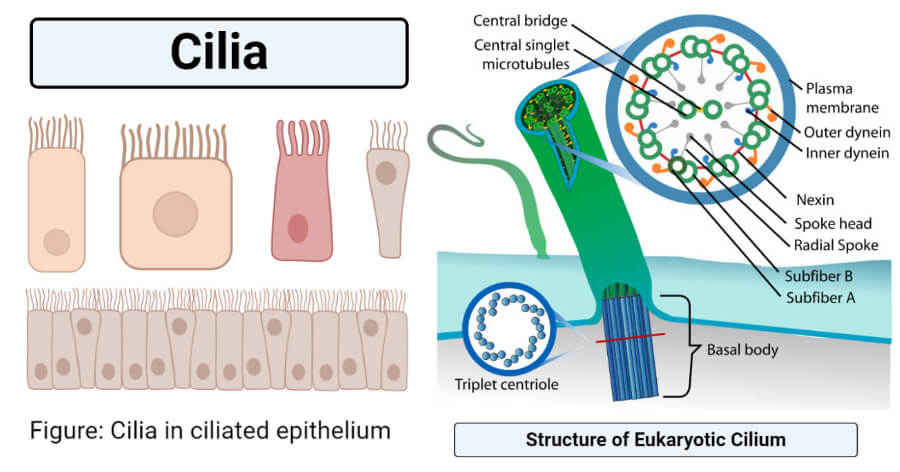 Fine, hair-like structures found on the surface of some cells
Made of pairs of microtubules in a “9 + 2” arrangement
Function – movement of substances across cell surface
Which cells have them?
Flagellum
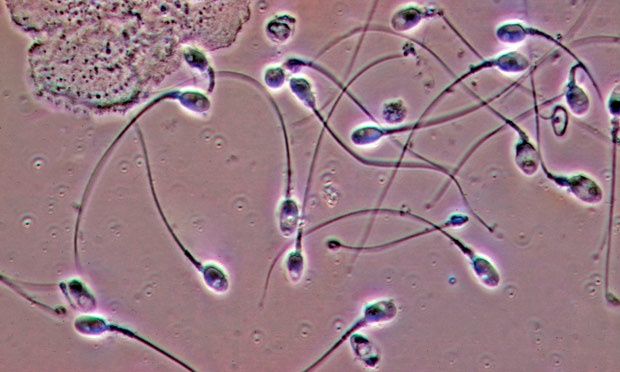 A longer version of cilia
Found on the cell surface, covered in plasma membrane
Have pairs of microtubules like cilia (9 pairs around outside, plus one pair in middle)
Function – movement of whole cell
Found on e.g. sperm cells
Cilia and flagellum
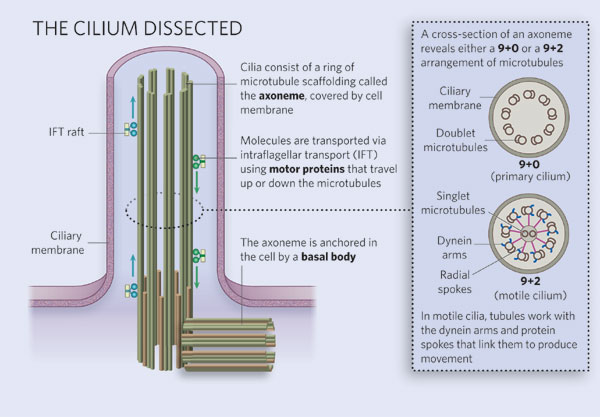 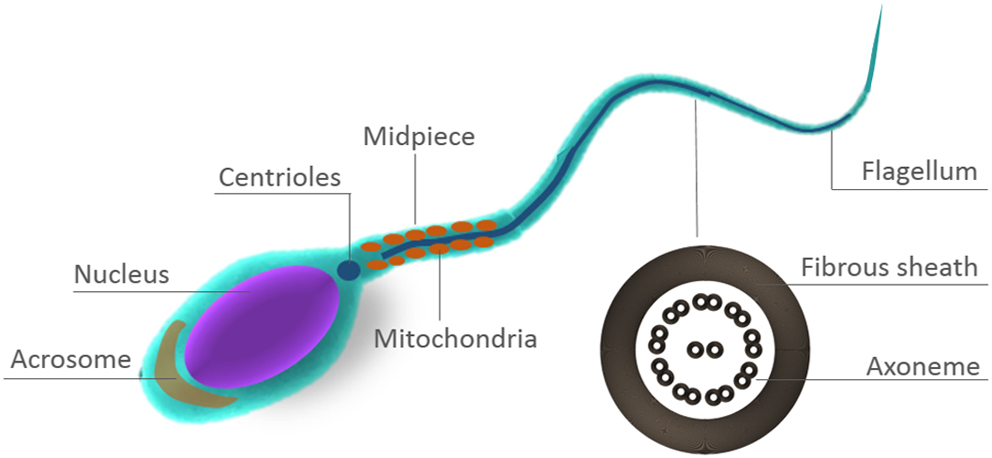 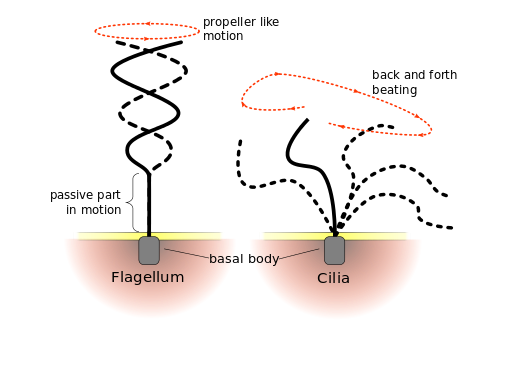 Cilia, microvilli and flagellum
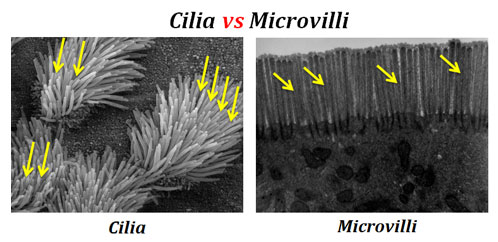 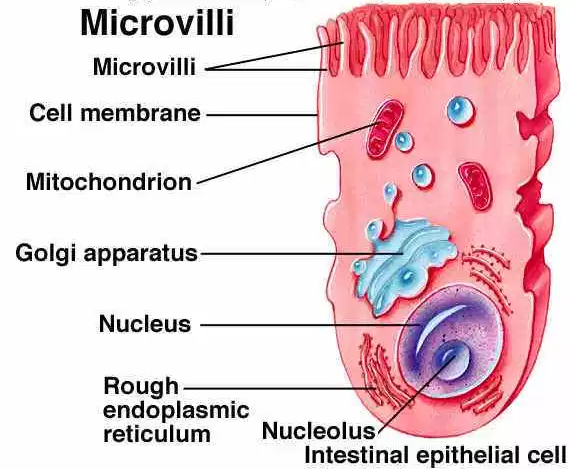 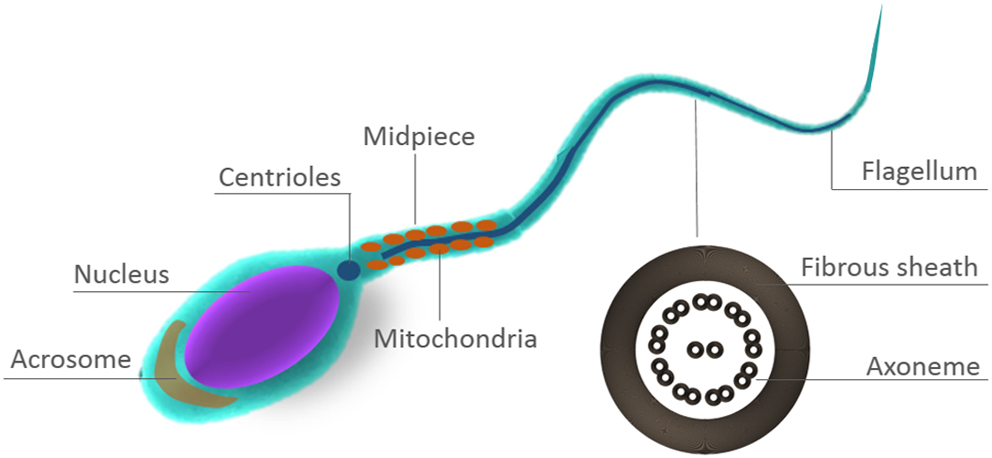 1. Identify the organelle
X
Golgi body
Mitochondrion
Lysosome
Nucleus
Ribosome
2. Identify the organelle
X
Secretory vesicle
Nucleolus
Ribosome
RER
Lysosome
3. Identify the organelle
RER
Microfilament
Cytoplasm
Mitochondrion
SER
X
4. Identify the organelle
X
Microfilament
RER
Centriole
Mitochondrion
SER
5. Identify the organelle
X
Nucleus
Secretory vesicle
Ribosome
Lysosome
Centriole
6. Identify the organelle
Centriole
Microtubule
Microfilament
Nucleolus
Golgi body
X
8. Identify the organelle
X
RER
Microfilament
Cytoplasm
Mitochondrion
SER
9. Identify the organelle
X
Nucleus
Plasma membrane
Cytoplasm
Mitochondrion
SER
10. Identify the organelle
X
Ribosome
Lysosome
Secretory vesicle
Mitochondrion
SER
11. What is the function of this organelle?
Transport proteins to plasma membrane
To make the spindle during cell division
X
Production of ribosomes
Protein synthesis
12. What is the function of this organelle?
Protein synthesis
Lipid synthesis
Isolation and transport of proteins
Modification of proteins and packaging into vesicles
X
13. What is the function of this organelle?
Modification of proteins and packaging into vesicles
Lipid and steroid synthesis
Production of ribosomes
Energy production from aerobic respiration
14. What is the function of this organelle?
Modification of proteins and packaging into vesicles
Lipid and steroid synthesis
Energy production from aerobic respiration
Production of ribosomes
15. What is the function of this organelle?
Modification of proteins and packaging into vesicles
Lipid and steroid synthesis
Isolation and transport of proteins
Energy production from aerobic respiration
16. What is the function of this organelle?
?
Digestion of obsolete organelles
Lipid and steroid synthesis
Isolation and transport of proteins
Protein synthesis
17. What is the function of this organelle?
?
Modification of proteins and packaging into vesicles
Isolation and transport of proteins
Digestion of obsolete organelles
Lipid and steroid synthesis
18. What is the function of this organelle?
Formation of spindle
Transport of organelles
Controls what enters and leaves the cell
Contains DNA and controls events in cell
?
19. What is the function of this organelle?
Modification of proteins and packaging into vesicles
Gives cell structure and transports organelles
Isolation and transport of proteins
Forms spindle during cell division
?
20. What is the function of this organelle?
?
Contains DNA and controls events in the cell
Controls entry of substances into nucleus
Controls what substances entering and leaving cell
Lipid and steroid synthesis
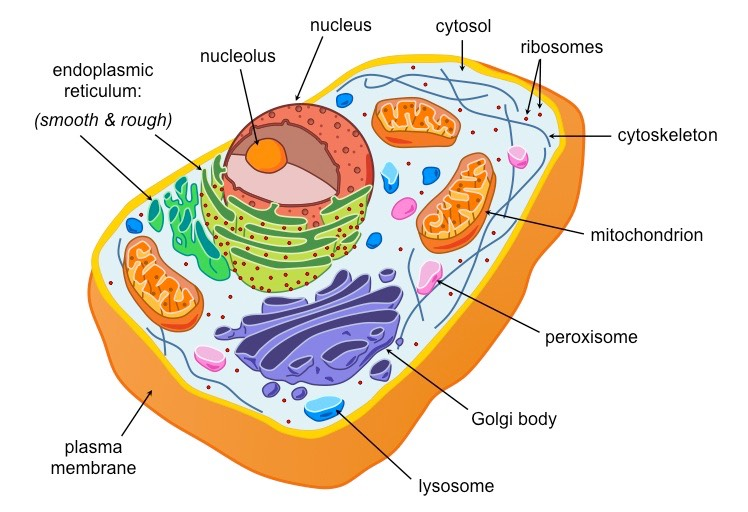 Summary
Eukaryotic cells contain many different types of organelles
Organelles are parts of cell
Characterised by being membrane-bound (- except…?)
Have different functions and structures
Sometimes found in differing numbers or amounts depending on function of cell
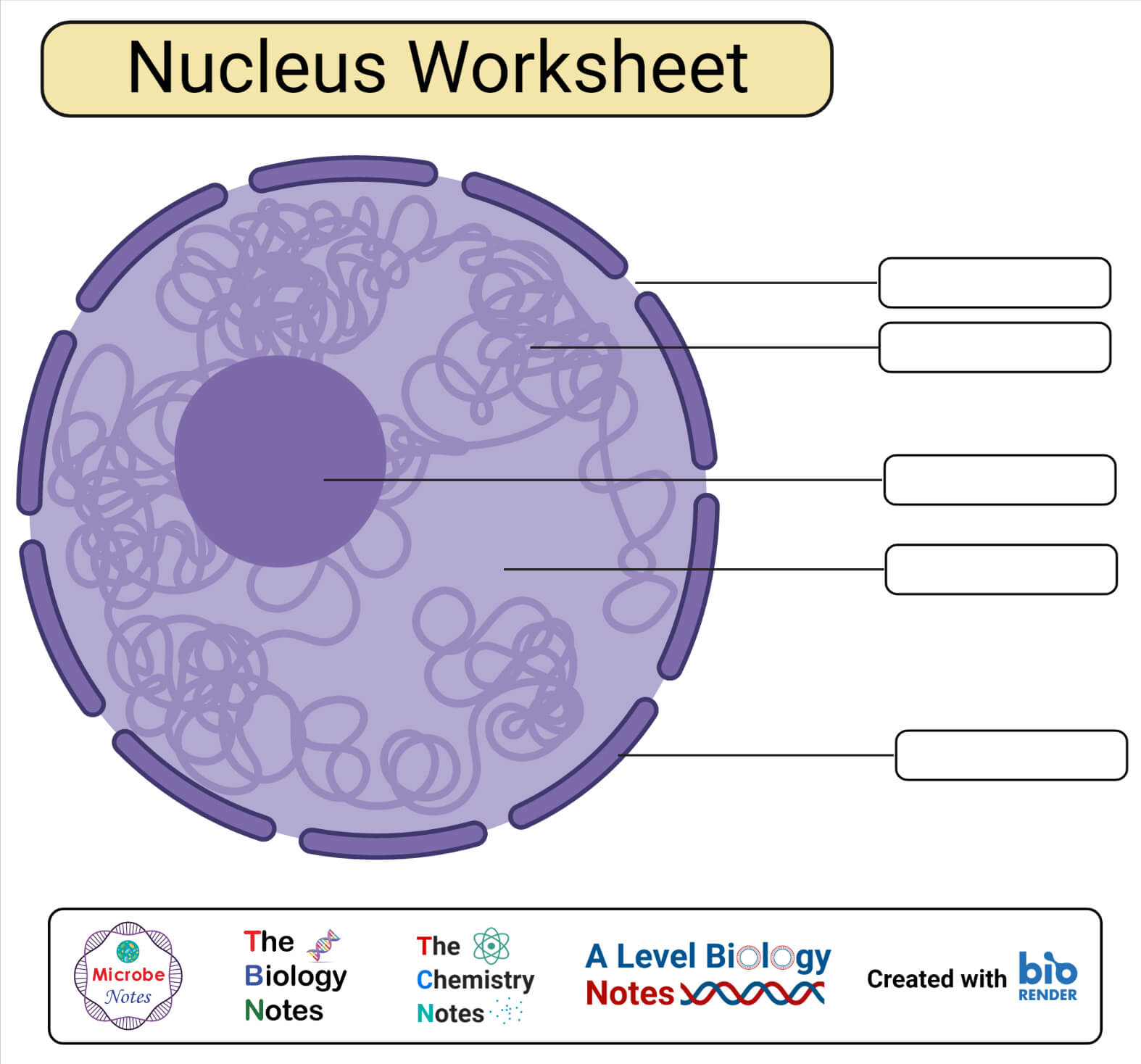 Complete the labels
Lecture aims
After this lecture, you should be able to:
Describe the structure of cell organelles
Understand functions of different cell organelles